LLMRec: Large Language Models with Graph Augmentation for Recommendation
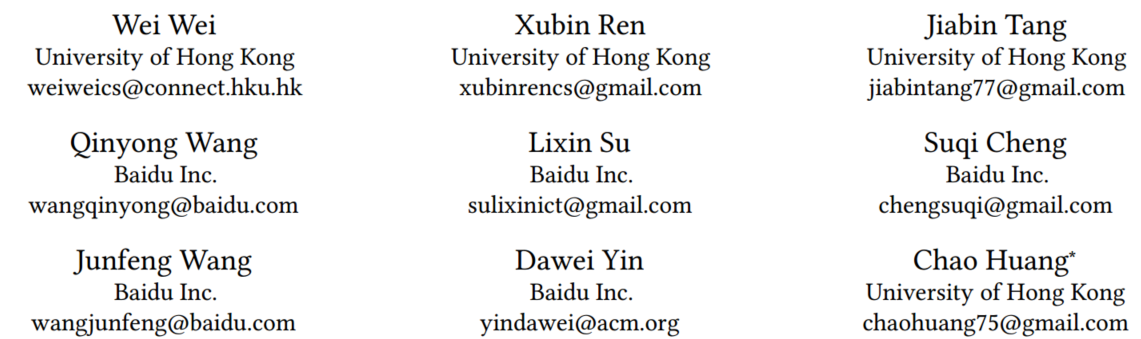 （WSDM-2024)
https://github.com/HKUDS/LLMRec.git
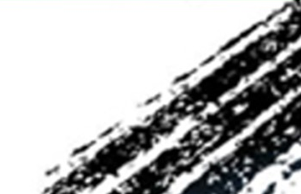 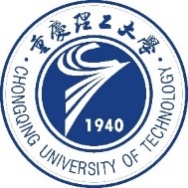 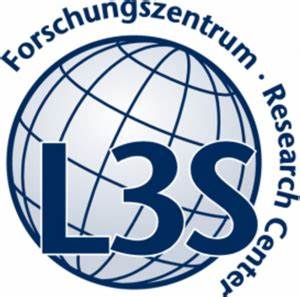 Reported by Ke Gan
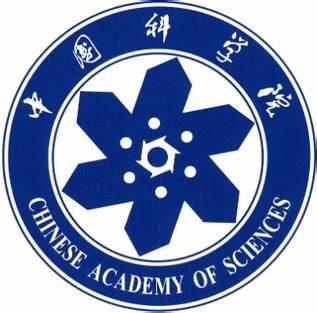 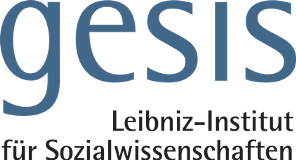 1
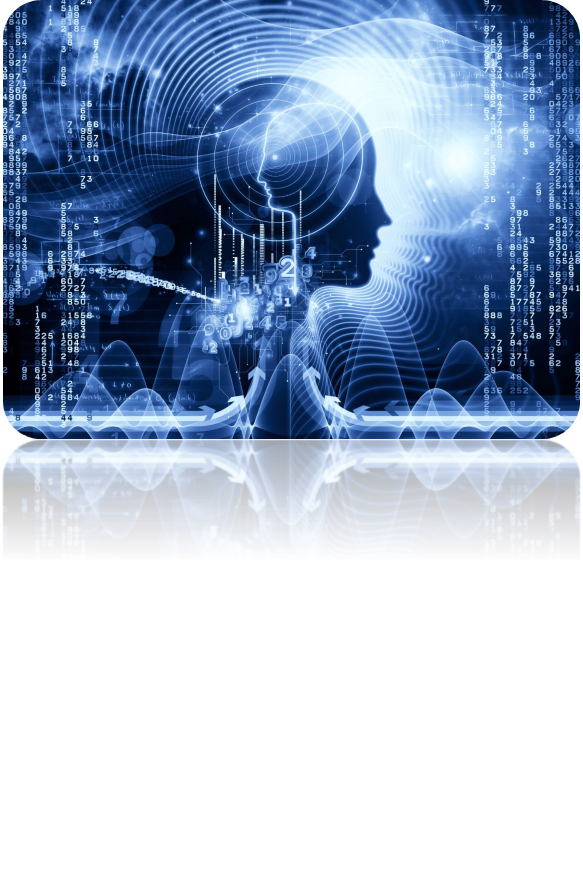 1. Introduction
2. Approach
3. Experiments
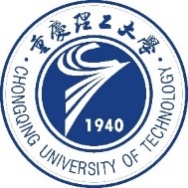 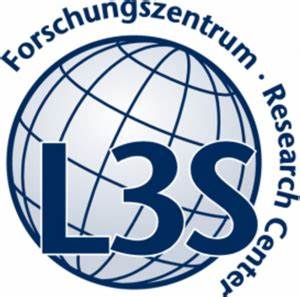 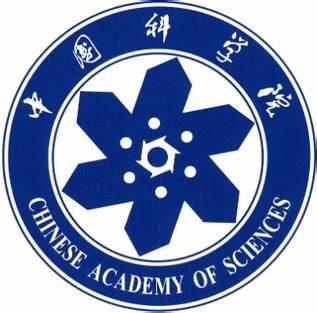 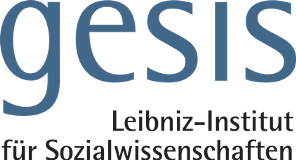 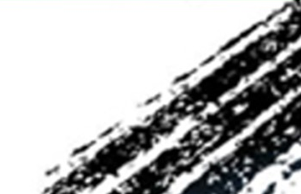 2
Introduction
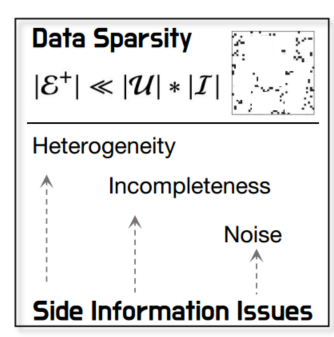 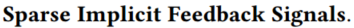 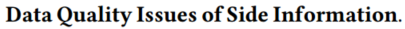 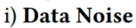 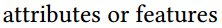 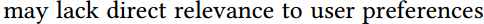 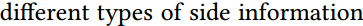 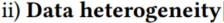 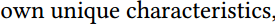 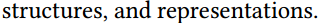 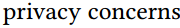 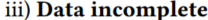 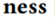 explicit augment potential user-item interactive edges as well as enhances user/item node side information
i)   Reinforcing user-item interaction edges
ii)  Enhancing item attribute modeling
iii) Conducting user profiling
Approach
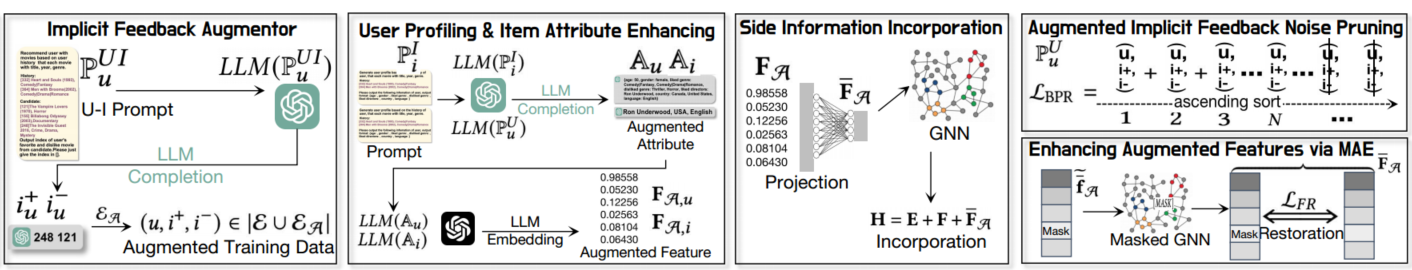 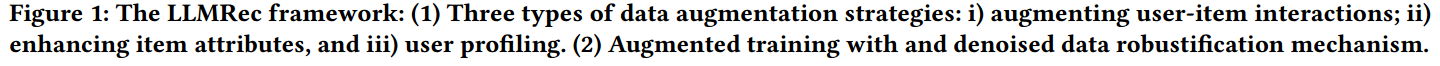 Approach
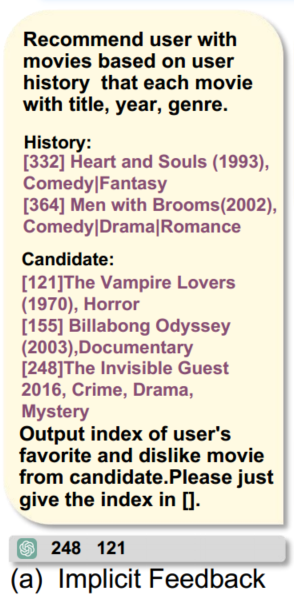 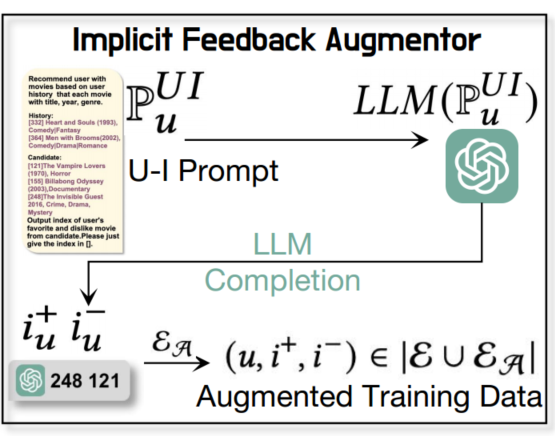 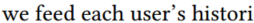 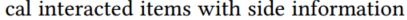 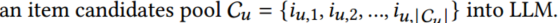 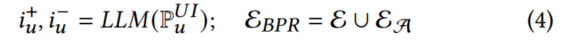 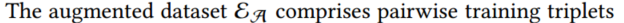 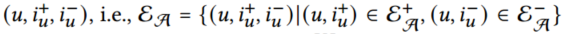 Approach
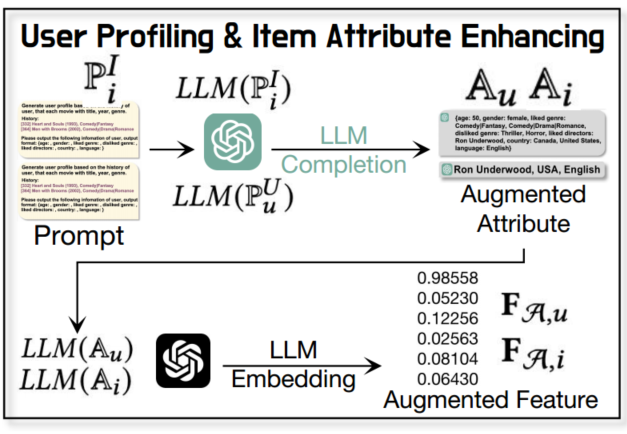 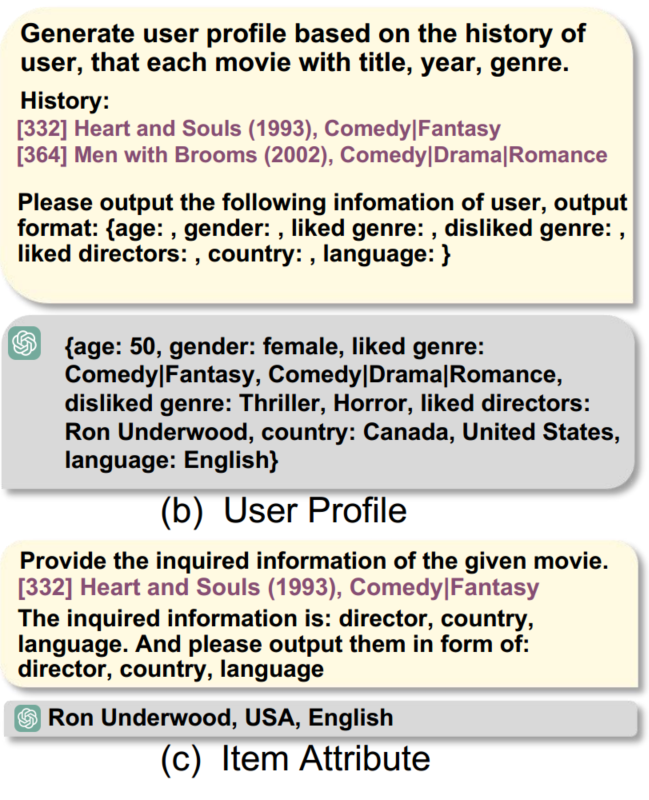 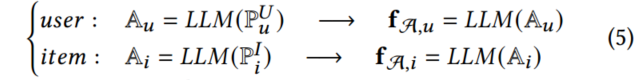 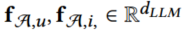 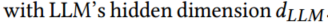 Approach
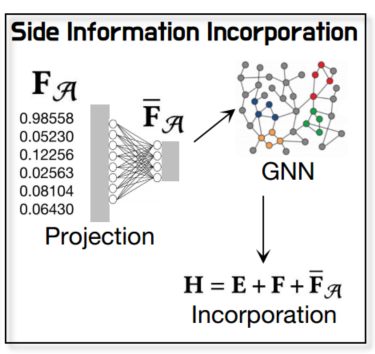 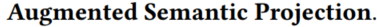 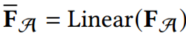 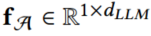 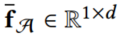 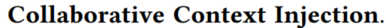 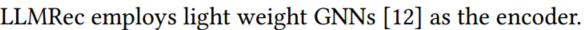 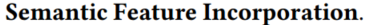 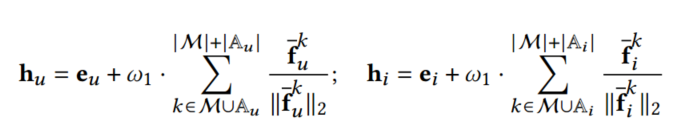 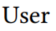 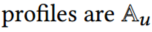 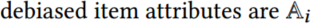 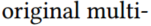 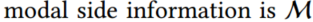 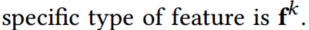 Approach
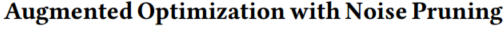 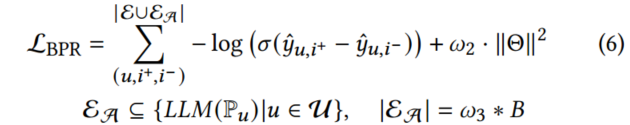 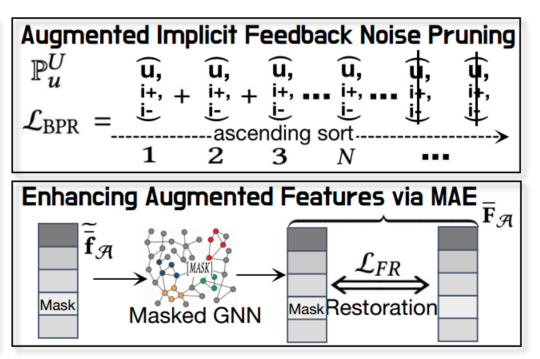 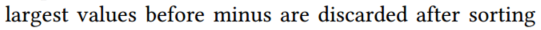 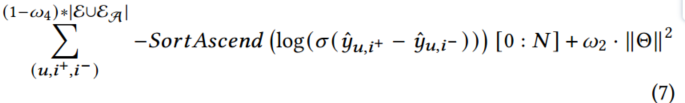 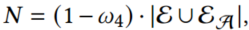 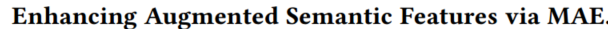 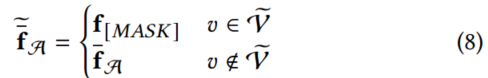 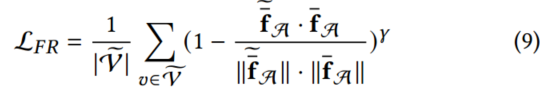 Experiment
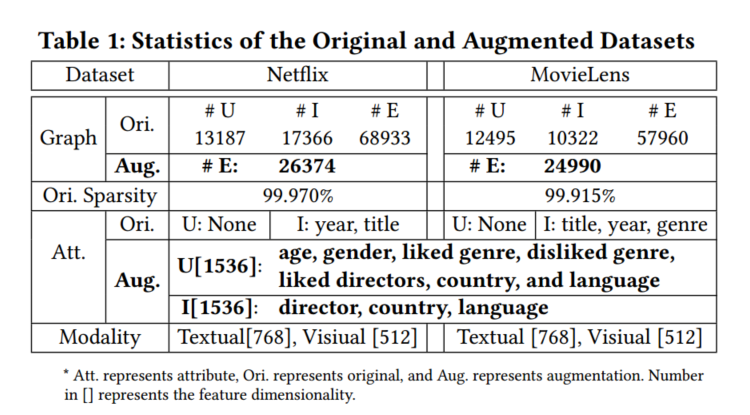 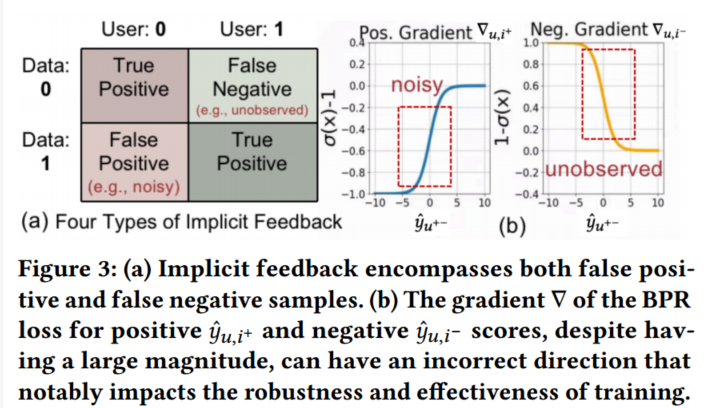 Experiment
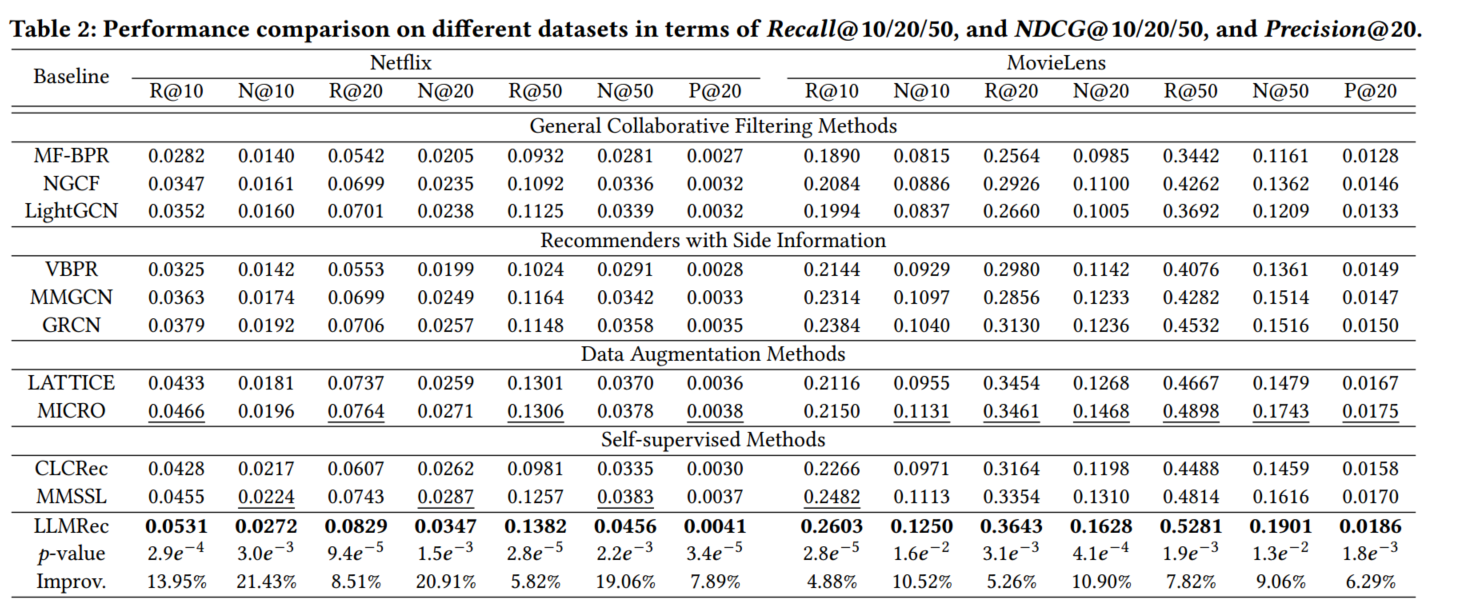 Experiment
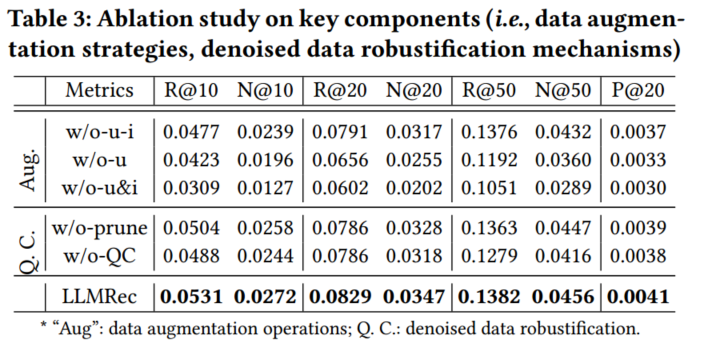 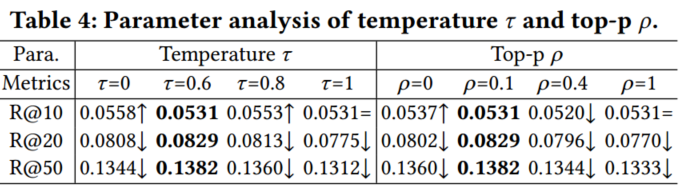 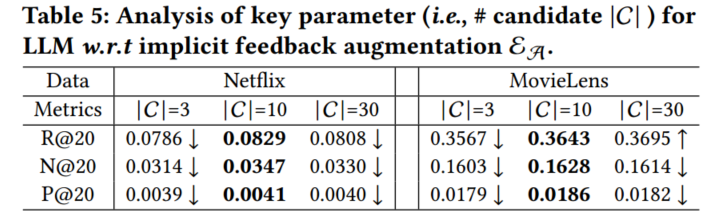 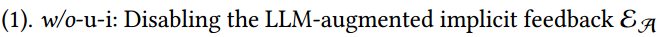 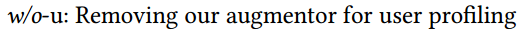 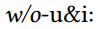 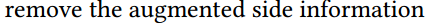 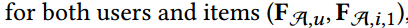 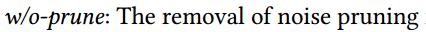 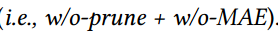 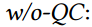 Experiment
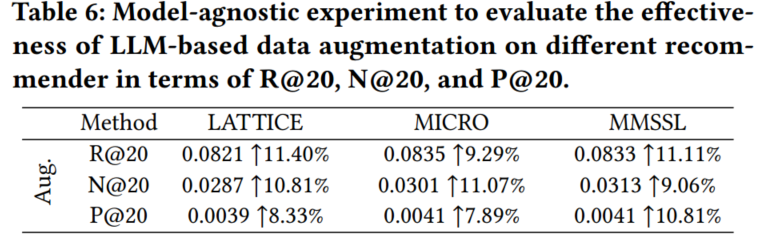 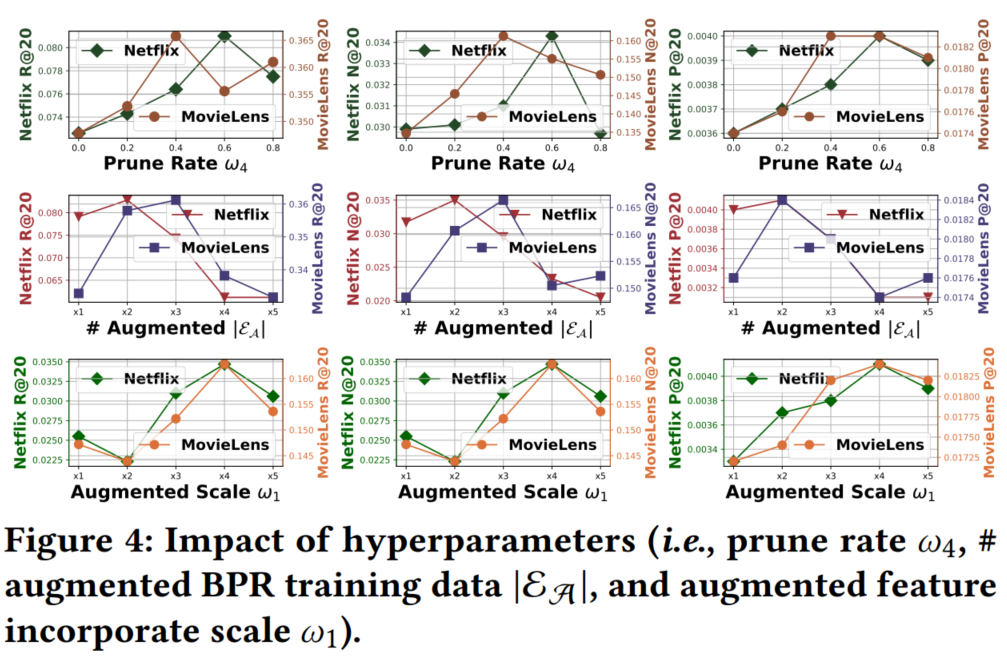 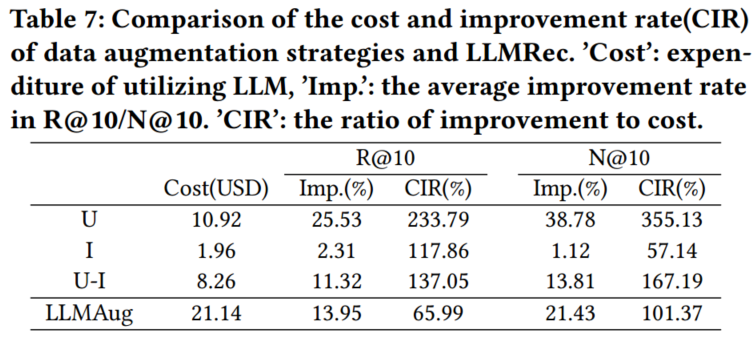 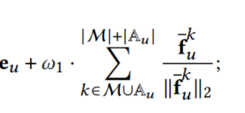 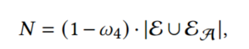 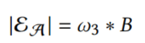 Thank you!